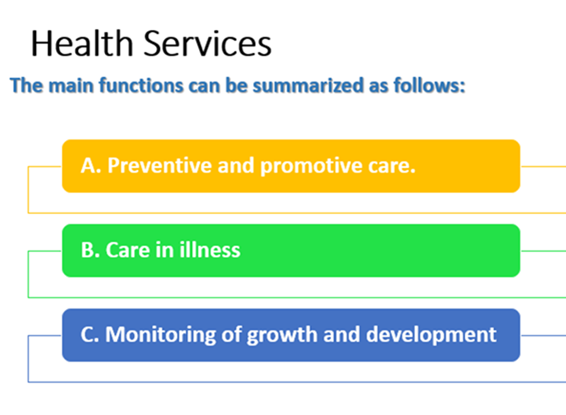 Nutritional deficiency diseases
Around 45% of deaths among children under 5 years of age are linked to undernutrition.
These mostly occur in low- and middle-income countries
The interaction between PEM & infection is the major cause of death & morbidity in young children.
A. Protein energy malnutrition
It is a group of body depletion disorders.
PEM is due to “food gap” between the intake and requirement. 
The most serious forms are kwashiorkor and marasmus.
 MARASMUS Represents simple starvation . The body adapts to a chronic state of insufficient caloric intake
KWASHIORKOR It is the body’s response to insufficient protein intake but usually sufficient calories for energy
Causes:
Inadequate intake of protein or calories (LACK OF FOOD (famine, poverty))
INADEQUATE BREAST FEEDING
DIARRHOEA & MALABSORPTION
INFECTIONS (worms, measles, T.B)
Contributory factors : poor environmental conditions, large family size, poor maternal health, WRONG CONCEPTS ABOUT NUTRITION
kwashiorkor vs Marasmus
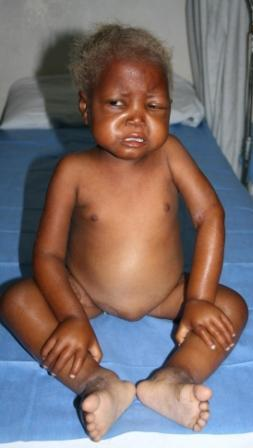 Hair changes, brittle rust colour
TREATMENT
Treatment strategy can be divided into three stages:
Resolving life threatening conditions: Hospital Treatment: Hypothermia, hypoglycemia, infection, dehydration, electrolyte imbalance, anaemia and other vitamin and mineral deficiencies are corrected.
Restoring nutritional status:  Dietary Management from locally available foods - inexpensive, easily digestible, evenly distributed throughout the day and increased number of feedings geardually to increase the quantity of food.
Rehabilitation: practical nutritional training for mothers to learn feeding their children back to health under supervision and using local foods.
ETIOLOGY:
Low intake of iron rich foods
Infection, particularly parasitic diseases and diarrhoea causing agents
Prematurity
Prevention: 
Food containing iron starting by age of 5-6 months
Iron fortified formula
Iron supplementation for breastfeeding infants at 4 months of age
Avoid cows milk before 1 year of age
Control of parasitic diseases

Treatment:
Iron supplementation
(Acute Respiratory Infections) ARI 
Diarrhoeal diseases 
Malaria 
About two-thirds of child deaths are preventable through practical, low-cost intervention
11
A. Acute respiratory infections
An episode of acute symptoms and signs resulting from infection of any part of the respiratory tract or related structures (extending for less than 30 days).
ARIs are classified according to the site of infection into:
Acute upper respiratory tract infections (AURIs): these are common cold, pharyngitis, and otitis media
Acute lower respiratory infections (ALRIs): these are epiglottises, laryngitis; trachiltis, bronchitis, bronchiolitis alveolitis and pneumonia.
Ecology of ARI
Viral agents are responsible for over 90% of cases of AURIs and a considerable proportion of ALRIs. 
The most frequent viral agents of ALRI in infants and young children are: 
a. Respiratory syncytial virus, 
b. adenoviruses, 
c. Para influenza and influenza A, B viruses, 
d. measles, mumps, and German measles.
Bacterial agents include: 
Pertussis,         Streptococcal pyogenes .
Streptococcus pneumonia and Haemophilus influenza are the commonest causes of pneumonia in children.
Prevention
Immunization
Chemoprophylaxis:
Used in prevention of recurrent streptococcal infections by penicillin. 
It is possible to prevent some viral infections by anti-viral agents e.g. Tamil for influenza. 
3. Non specific measures: Improvement of socio-economic and health status in general e.g. control of malnutrition, encouraging breast feeding, control of air pollution …etc
Home Care
– Keep the baby warm 
– Continue breast feeding and feeding the child 
– To increase feeding after recovery
 – To clear the nose if it interferes with feeding 
– Proper dose of antibiotic for 5 days
 – Cough can be relieved by home made decoctions
– To watch for danger signs
B. Diarrheal disease
B. Diarrheal disease
is defined as the passage of three or more loose or liquid stools in a 24-h period (or more frequent passage than is normal for the individual). However, it is the consistency of the stools rather than the number that is.
Diarrhoea is usually a symptom of an infection in the intestinal tract.
Viruses are the most common cause of a child's diarrhoea in the first 5 years of life.
Most common virus is rotaviruses. 
Others: noroviruses and adenoviruses.
Bacterial pathogen: Campylobacter jejuni, yersinia, salmonella, shigella, pathogenic E. coli, or clostridium difficile). 
Parasites are the cause in fewer than 5% (lamblia, cryptosporidia, Entamoeba histolytica, and others
Diarrhoeal disease is the second leading cause of death in children under five years old.

In low-income countries, children under three years old experience on average three episodes of diarrhoea every year. 

Each episode deprives the child of the nutrition necessary for growth. As a result, diarrhoea is a major cause of malnutrition, and malnourished children are more likely to fall ill from diarrhoea.
Types of diarrhea:
Three main clinical types of diarrhea 
Acute watery diarrhea: This refers to acute diarrhea, lasts less than 14 days (average 7 days) and involves the passage of frequent loose or watery stools without visible blood. 
Dysentery: It is diarrhea with visible blood in faeces accompanied by anorexia, rapid weight loss and damage to the intestinal mucosa by the invasive bacteria.
Types of diarrhea:
Persistent diarrhea: Diarrhea that begins
acutely but is usually of long duration (more than 14 days). It may begin either as watery diarrhea or dysentery with risk of dehydration.
Persistent diarrhea should not be confused with chronic diarrhea which is recurrent or long lasting diarrhea due to non infectious causes such as food sensitivity or metabolic disorders.
Prevention
access to safe drinking-water;
use of improved sanitation;
hand washing with soap;
exclusive breastfeeding for the first six months of life;
good personal and food hygiene;
health education about how infections spread; and
Rotavirus vaccination 
Measles immunization is a very cost effective measure for reducing diarrhea morbidity and mortality. Measles vaccine given at the recommended age can prevent up to 25% of diarrhea-associated deaths in children under 5 years of age.
Treatment
Oral rehydration salts (ORS): This solution (glucose & electrolytes) can be taken by cup and spoon to prevent or correct dehydration. Glucose is added in optimal amount (2%) to promote sodium absorption.
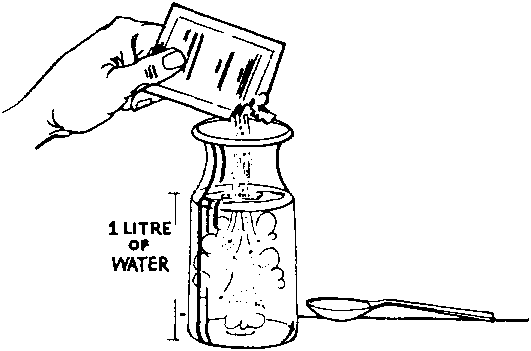 Treatment
A child classified with SEVERE Diarrhea (DEHYDRATION) needs fluids quickly. Treat with IV (intravenous) fluids. 
The four rules of home treatment are: 
1. Give extra fluid
 2. Give zinc supplements
 3. Continue feeding
 4. Return immediately if the child develops danger signs, drinks poorly, or has blood in stool
WHO and UNICEF developed a strategy known as Integrated Management of Childhood Illness (IMCI).
The strategy includes preventive and curative interventions, which aim to improve practices both in the health facilities and at home.
Children brought for medical treatment in the developing world are often suffering from more than one condition.
A single diagnosis may not be possible or appropriate 
Treatment may need to combine therapy for several conditions.
“Looking to The Child as a Whole”.
Diseases Covered By IMCI
1-Acute respiratory infections
2-Diarrhoeal diseases
3-Malaria
4-Measles
5-Malnutrition.
Age Groups Covered By IMCI 
IMCI guidelines recommend case management procedures based on two age categories:-
• Young infants age up to 2 months
• Children age 2 months up to 5 years.
BASIS FOR CLASSIFYING THE CHILD’S ILLNESS
The child’s illness is classified based on a color-coded triage system:
PINK-         indicates urgent hospital referral or admission
YELLOW- indicates initiation of specific Outpatient Treatment
GREEN –   indicates supportive home care